পরিচিতি
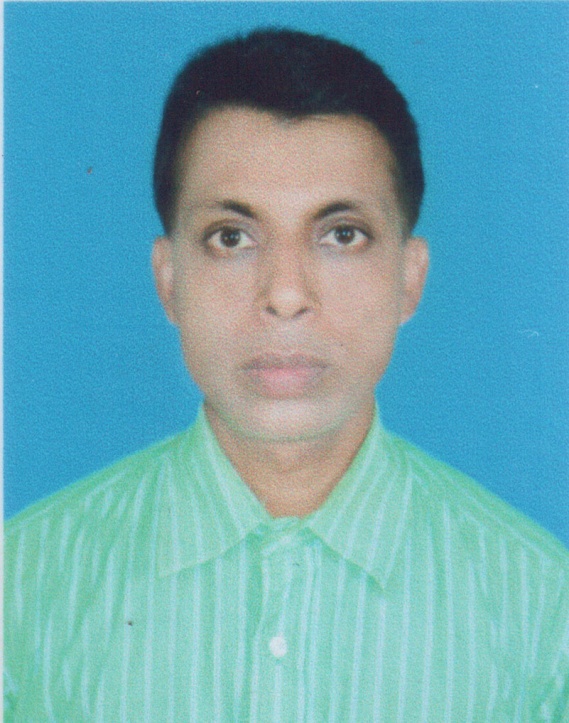 মো: আফছার আলী আকন্দ
সহকারি   শিক্ষক
রাণীরহাট স্কুল এন্ড কারিগরি কলেজ
শাজাহানপুর, বগুড়া।
পাঠ পরিচিতি
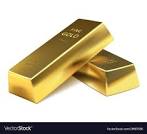 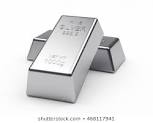 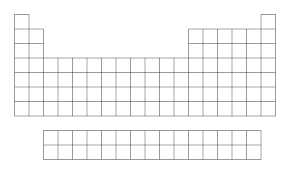 Gold (Au)
Silver (Ag)
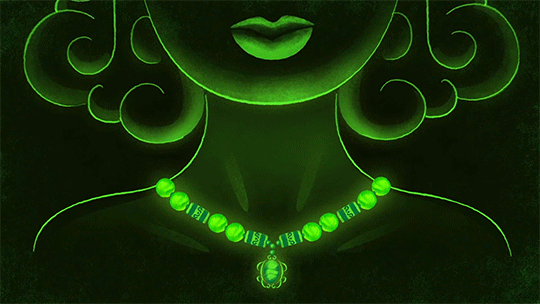 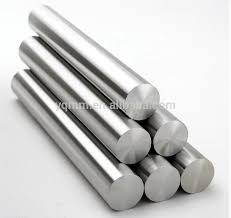 Table / তালিকা/সারণি
magnesium
Radium
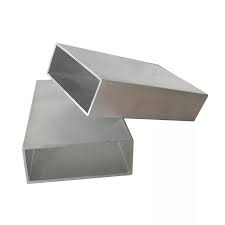 Aluminium
ধন্যবাদ 
আজকের পাঠের বিষয়
পর্যায় সারণিতে মৌলের বিশেষ নাম
শিখন ফল
১। ক্ষার ধাতুর কী তা বলতে পারবে।
২।   মৃৎক্ষার ধাতু কী তা বলতে পারবে।
৩। মুদ্রা ধাতুর সংজ্ঞা বলতে পারবে।
৪। মুদ্রা ও মৃৎ ক্ষার ধাতুর পার্থক্য দেখাতে পারবে।
৫। হ্যালোজেনের সংজ্ঞা বলতে পারবে।
৬। নিষ্ক্রিয় গ্যাসে বৈশিষ্ট্য দেখাতে পারবে।
পর্যায় সারণি
নিষ্ক্রিয় গ্যাস
ক্ষার ধাতু
মৃৎক্ষার ধাতু
হ্যালোজেন
মুদ্র  ধাতু
অবস্থান্তর মৌল
1
2
18
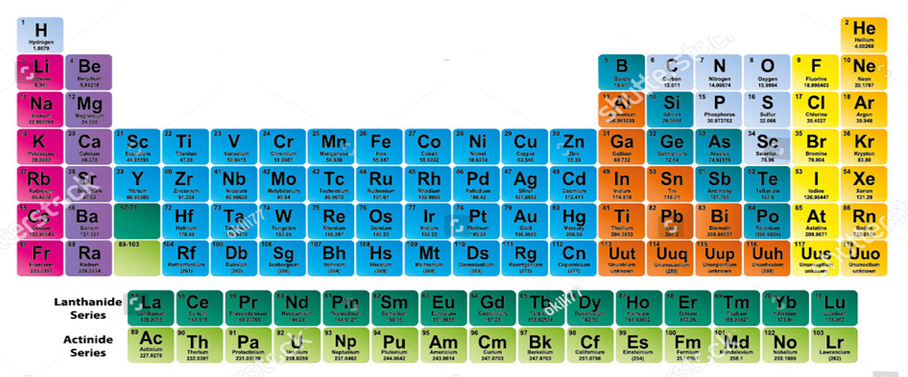 13
14
15
16
17
3
4
5
6
7
8
9
10
11
12
Li
Na
K
ক্ষার
H2
H2O
Rb
Cs
Fr
ক্ষার ধাতু: পর্যায় সারণির ১ নং গ্রুপের (হাইড্রোজেন ছাড়া) ৬টি মৌলকে ক্ষার ধাতু বলে।
Na
+
H2O
NaOH
+
H2
Be
Mg
Ca
ক্ষার
H2
H2O
Sr
Ba
Ra
মৃৎক্ষার ধাতু: পর্যায় সারণির ২ নং গ্রুপের  ৬টি মৌলকে মৃৎক্ষার ধাতু বলে। কারন এগুলো মাটিতে বিভিন্ন যৌগ হিসেবে পাওয়া যায়।
Be
+
H2O
Be(OH)2
+
H2
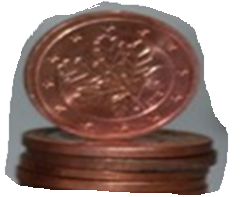 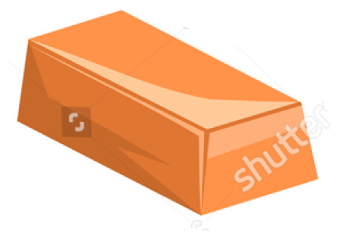 Cu
Ag
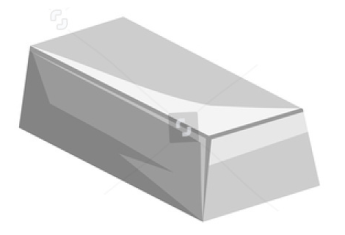 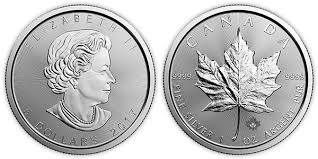 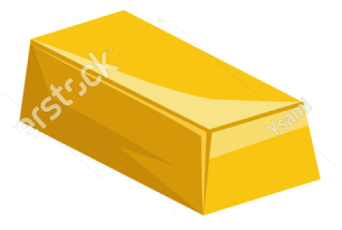 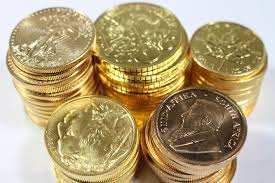 Au
মুদ্রা ধাতু: পর্যায় সারণির ১১ নং গ্রুপের  ৩টি (কাপার, সিলভার ও গোল্ড) মৌলকে মুদ্রা ধাতু বলে। কারন এগুলো প্রাচীনকালে ব্যবসা-বাণিজ্য ও লেনদেনের কাজে ব্যবহৃত  হতো।
F
Cl
Br
লবণ
ধাতু
I
At
Ts
হ্যালোজেন: পর্যায় সারণির ১৭ নং গ্রুপের  ৬টি মৌলকে হ্যালোজেন বলে। কারন হ্যালোজেন মানে লবণ উৎপাদনকারী এবং এর মুল উৎস সামদ্রিক লবণ।  এ মৌলগুলোকে ইংরেজী X দ্বারা প্রকাশ করা হয়।
Na
F
+
NaF
He
এদের বাইরের শক্তিস্তুর ইলেকট্রন দ্বারা পূর্ণ থাকে
এরা নিজেদের মধ্যে ইলেকট্রন ভাগাভাগি করে না
Ne
Ar
নিষ্ক্রিয় গ্যাস
He
Kr
Xe
Rn
এরা নিজেদের মধ্যে রাসায়নিক বিক্রিয়াও করে না
এরা সাধারন তাপমাত্রায় গ্যাসীয় অবস্থায় থাকে
Og
নিষ্ক্রিয় গ্যাস: পর্যায় সারণির ১৮ নং গ্রুপের  মৌলগুলোকে নিষ্ক্রিয় গ্যাস বলে।
এদেরকে d - ব্লক মৌল  বলা হয়।
Ni (28)=1s2 2s2 2p6 3s2 3p6 3d8 4s2
অবস্থান্তর মৌল
এদের দ্বারা গঠিত যৌগ রঙিন হয়।
এরা বিক্রিয়ায় প্রভাবক হিসেবে কাজ করে।
অবস্থান্তর মৌল: পর্যায় সারণির ৩ নং গ্রুপ থেকে ১২ নং গ্রুপের  মৌলগুলোকে অবস্থান্তর মৌল বলে।
মূল্যায়ন
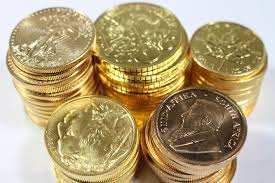 চিত্র-১
১। ক্ষার ধাতু কী?
২।ম্যাগনিশিয়ামকে মৃৎক্ষার বলা হয় কেন?
৩। হ্যালোজেন অর্থ কী?
৪। নিষ্ক্রিয় গ্যাসের ২টি বৈশিষ্ট্য বল?
৫। জিঙ্ক কেন অবস্থান্তর মৌল?
৬। হিলিয়াম কেন নিষ্ক্রিয় গ্যাস ?
৭। চিত্র-১ কি ধরনের পদার্থ?
বাড়ীর কাজ
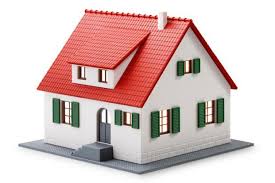 ক্ষার ধাতু ও মৃৎক্ষার ধাতুর মধ্যে রাসায়নিক বিক্রিয়াসহ পার্থক্য তোমার নিজের ভাষায় লিখ।
ধন্যবাদ
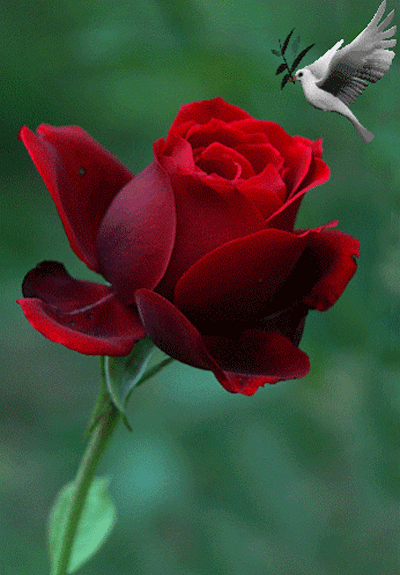 আগামী  ক্লাসের শুভকামনায় আজ এখানেই শেষ।